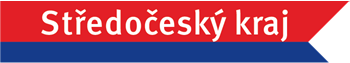 Sociální podnikání z pohledu dnešního světa marketingu
Ing. Kamila Boubelíková
www.juicy-marketing.cz
Podnikat – ANO či NE?
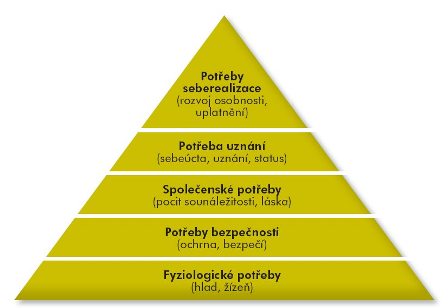 Člověk má pět základních potřeb(od nejnižších po nejvyšší - společně pak tvoří jakousi pomyslnou „pyramidu“):
fyziologické potřeby
potřeba bezpečí, jistoty
Společenské potřeby
potřeba uznání, úcty
potřeba seberealizace
Maslowova pyramida potřeb (1943)
Abraham Harold Maslow
Americký psycholog
[Speaker Notes: Uspokojení sebe samého, sociální odpovědnost – každý máme svou pyramidu a velikost/sílu jednotlivých stupňů pyramidy.]
Podnikání
Vám dává volnost
Soběstačnost svou přenáším na svá bedra
Pomáhám řešit soběstačnost a sociální uspokojení zaměstnanců
Podnikání vám přináší odpovědnost
Za sebe a svou rodinu
Za své zaměstnance
Za své zákazníky
Za okolí, ve kterém žijete
[Speaker Notes: Za své zaměstnance, kteří jsou ze sociálně znevýhodněné skupiny a jsou těžko zaměstnatelní, o to jsou často vděčnějšími zaměstnanci.]
Marketing je proces
4
[Speaker Notes: Ano – jdu do toho, ale co udělat než začnu]
Validace produktu vs. potenciál trhu
Co budu prodávat? 
Výrobek nebo službu?
B2B nebo B2C?
Chce to zákazník? Potřebuje?
Zákaznický marketing (posun od 4P k 4C)
Product, place, price, promotion (produktově laděný mix)
Consumer desire/solution/value, consumer cost, communication, convenience
Zjištění příležitosti na trhu (vs. konkurence lokální, národní, globální)
[Speaker Notes: Dle cílového trhu, zákazníka, produktu volím mrktg mix.]
Situační analýza
Zhodnocení minulého a současného stavu celé firmy a jejího podnikatelského okolí – SWOT analýza
SWOT analýza identifikuje:S-silné stránky, W-slabé stránky, O-příležitosti, T-ohrožení
Marketingový výzkum (papír a tužka i elektronické nástroje)
Ptejte se svého okolí, svých (potenciálních) zákazníků na to, co potřebujete zjistit (produkt, cena, distribuce, komunikace, co je pro něj důležité, inovace…)
Profilace značky (brand key)
Budujte svou značku (self brand), značku svých produktů a služeb.
Značkové produkty vás odliší od konkurence a dovolují vám účtovat cenovou přirážku, zákazníci jsou loajálnější ke značce, neptají se po slevě.
Podnikatelská (marketingová) strategie
Způsob dosažení vytyčeného cíle 
Stanovuje se na více let (min. 3-5 a více)
V čase se zásadně nemění
Definuje
podnikatelské cíle, situační analýzu, trh, konkurenci, brand key, misi, vizi společnosti, marketingovou strategii, strategické komunikační kanály, rozpočet, způsob kontroly a hodnocení.
Řeší finanční zdroje a jejich krytí v detailu
Marketingový plán
Soubor konkrétních aktivit efektivně a systematicky rozložených v čase (12 měsíců).
Vychází ze strategie společnosti, kterou pomáhá dosáhnout
Prodejte, v čem jste silní a dobří
Ze svých slabých stránek udělejte přednost/eliminujte je
Mrktg plán by měl být
Roční/čtvrtletní/měsíční/týdenní
1 aktivita = 1 cíl = 1 téma (budování značky, zvýšení prodeje, zvýšení počtu zákazníků, zvýšení nakupovaného množství atp.)
Budovat značku
Kontinuální (365 dní v roce konzistentní komunikace se zákazníkem)
Hlavní nástroje 360°
rádio, TV, print, outdoor, guerilla, virální mrktg
Logistika musí odpovídat způsobu komunikace, kterou zákazník vyžaduje.
instore, přímá komunikace, soutěže, dárky, vzorky, eventy, mobil, cross promo
360°
propojení komunikace
neprodávejte, komunikujte; netlačte k prodeji (spokojený zákazník se vrátí); 6-7 kontaktů k prodeji, vytvořte prostředí, kam se chci vracet
web, PPC, remarketing, blog, emailing, sociální sítě, eshopy, obsahový marketing, multimedia, aliance
tiskové zprávy, rozhovory, články, obsahový marketing, brožury, výroční zprávy
9
Proč 365 dní?
Dnešní svět je o vztahu – ten nevybudujete krátkou televizní/tiskovou kampaní 1-2x za rok.
  Budovat vztah znamená komunikovat s (potenciálním) zákazníkem 365 dní v roce i    
   bez přímé vazby na prodej.
Pečujte o zákazníky jako v 5* hotelu, abych neměla důvod jít jinam.
Budujte (neprodejní) vztah, který je předpokladem pro loajalitu a doporučování.
Lidé milují být pospolu offline i online – vytvořte jim příležitost.
komunikujte
365 dní v roce
Přizpůsobte formát potřebám klienta (schůzka, telefon, email, mobil, tablet, PC…).
Poskytujte relevantní a hodnotný obsah, který budou zákazníci rádi číst.
10
Kontrola
Po skončení každou marketingovou aktivitu vyhodnoťte
Porovnejte výsledky s nastavenými cíli
Pokud nedosáhla cíle, zjistěte proč a napravte
Ze svých chyb se poučte
Pokud si nevíte rady, oslovte odborníka, který vám šetří čas i vaše finance
Děkuji za pozornost
A přeji vám hodně zdaru při vašem podnikání
NEBOJTE SE, protože až 80% novinek u rychloobrátkového zboží do roka zanikne
Zkoušejte dál, ale s rozmyslem!

Ing. Kamila Boubelíková
www.juicy-marketing.cz